AN APOCALYPTIC WORLD VIEW
JoLynn Gower
Fall 2020    LESSON 4
217-493-6151
jgower@guardingthetruth.org
VERSE FOR THE JOURNEY
2 Peter 3:11-13   Since all these things are to be destroyed in this way, what sort of people ought you to be in holy conduct and godliness,  looking for and hastening the coming of the day of God, because of which the heavens will be destroyed by burning, and the elements will melt with intense heat!  But according to His promise we are looking for new heavens and a new earth, in which righteousness dwells. 
Promise: epangelma: a self-committal
Before the new heavens and new earth are a reality, there is an apocalypse: destruction and damage on a catastrophic scale
INTRODUCTORY MATERIAL
Haggai 1:7-10  Thus says the LORD of hosts, "Consider your ways!  Go up to the mountains, bring wood and rebuild the temple, that I may be pleased with it and be glorified," says the LORD. “You look for much, but behold, it comes to little; when you bring it home, I blow it away. Why?" declares the LORD of hosts, "Because of My house which lies desolate, while each of you runs to his own house.  Therefore, because of you the sky has withheld its dew and the earth has withheld its produce.”
Ezra 6:14-15  And the elders of the Jews were successful in building through the prophesying of Haggai the prophet and Zechariah the son of Iddo. And they finished building according to the command of the God of Israel and the decree of Cyrus, Darius, and Artaxerxes king of Persia. This temple was completed on the third day of the month Adar; it was the sixth year of the reign of King Darius.
ZECHARIAH’S MESSAGES
The book of Zechariah "the most messianic, the most truly apocalyptic and eschatological of all the writings of the Old Testament"   
There are 41 citations of Zechariah in the New Testament
Zechariah 1:3  "Therefore say to them, 'Thus says the LORD of hosts, "Return to Me," declares the LORD of hosts, "that I may return to you," says the LORD of hosts.
Hosts: tsaba: armies, warfare 
Zechariah 1:4-6  "Do not be like your fathers, to whom the former prophets proclaimed, saying, 'Thus says the LORD of hosts, "Return now from your evil ways and from your evil deeds."' But they did not listen or give heed to Me," declares the LORD.
DON’T PERSIST IN EVIL DOING
God sent prophets, but the people wouldn’t listen and kept doing wrong things; Stop doing known wrong!
James 4:17  Therefore, to one who knows the right thing to do and does not do it, to him it is sin. 
Zechariah 1:7-11  On the twenty-fourth day of the eleventh month, which is the month Shebat, in the second year of Darius, the word of the LORD came to Zechariah the prophet, son of Berechiah, the son of Iddo, as follows: I saw at night, behold, a man was riding on a red horse, and he was standing among the myrtle trees which were in the ravine, with red, sorrel and white horses behind him… And the angel who was speaking with me said to me, "I will show you what these are.” The man who was standing among the myrtle trees answered and said, “these are those whom the LORD has sent to patrol the earth." So they answered the angel of the LORD who was standing among the myrtle trees…
THE PROPHECY
Zechariah 1:18-19  Then I lifted up my eyes and looked, and behold, there were four horns. So I said to the angel who was speaking with me, "What are these?" And he answered me, "These are the horns which have scattered Judah, Israel and Jerusalem." 
Horn represents “power” or “kingdom” usually also associated with pride
Egypt, Assyria, Babylon, Medo-Persia
Golden lampstand with bowl and seven lamps
This oil represents the work of the Holy Spirit
Two olive trees were standing on either side
Zechariah 4:5 So the angel who was speaking with me answered and said to me, "Do you not know what these are?" And I said, "No, my lord.” Then he said to me, "This is the word of the LORD to Zerubbabel saying, 'Not by might nor by power, but by My Spirit,' says the LORD of hosts.
VISION OF WITNESSES
Zechariah 4:11-14  Then I said to him, "What are these two olive trees on the right of the lampstand and on its left?” And I answered the second time and said to him, "What are the two olive branches which are beside the two golden pipes, which empty the golden oil from themselves?” So he answered me, saying, "Do you not know what these are?" And I said, "No, my lord.”  Then he said, "These are the two anointed ones who are standing by the Lord of the whole earth." 
Here they are Joshua and Zerubbabel
Zechariah 9:9  Rejoice greatly, O daughter of Zion! Shout in triumph, O daughter of Jerusalem! Behold, your king is coming to you; He is just and endowed with salvation, humble, and mounted on a donkey, even on a colt, the foal of a donkey.
SLAVE PRICE
Zechariah 11:12-13  I said to them, "If it is good in your sight, give me my wages; but if not, never mind!" So they weighed out thirty shekels of silver as my wages. Then the LORD said to me, "Throw it to the potter, that magnificent price at which I was valued by them." So I took the thirty shekels of silver and threw them to the potter in the house of the LORD 
Matthew 26:14-15  Then one of the twelve, named Judas Iscariot, went to the chief priests and said, "What are you willing to give me to betray Him to you?" And they weighed out thirty pieces of silver to him. 
Matthew 27:5-8  And he threw the pieces of silver into the temple sanctuary and departed; and he went away and hanged himself. The chief priests took the pieces of silver and said, "It is not lawful to put them into the temple treasury, since it is the price of blood.”And they conferred together and with the money bought the Potter's Field as a burial place for strangers.
THE COMING KING
Isaiah 11:1-4  Then a shoot will spring from the stem of Jesse, and a branch from his roots will bear fruit. The Spirit of the LORD will rest on Him, the spirit of wisdom and understanding, the spirit of counsel and strength, the spirit of knowledge and the fear of the LORD. And He will delight in the fear of the LORD, and He will not judge by what His eyes see, nor make a decision by what His ears hear;  But with righteousness He will judge the poor, and decide with fairness for the afflicted of the earth; And He will strike the earth with the rod of His mouth, and with the breath of His lips He will slay the wicked. 
2 Thessalonians 2:7-8  For the mystery of lawlessness is already at work; only he who now restrains will do so until he is taken out of the way. Then that lawless one will be revealed whom the Lord will slay with the breath of His mouth and bring to an end by the appearance of His coming;
BRANCH—PRIEST AND KING
At a time when Assyria was still in power, Isaiah said that Babylon would rise
Isaiah said that God would use Babylon to punish His people for sin
Isaiah said that God would restore His people 
Isaiah said that the Medes would rise to conquer Babylon
And Isaiah told us who the power behind all of this was:
Isaiah 14:13-15  "But you said in your heart, 'I will ascend to heaven; I will raise my throne above the stars of God, and I will sit on the mount of assembly in the recesses of the north. 'I will ascend above the heights of the clouds; I will make myself like the Most High.’ Nevertheless you will be thrust down to Sheol, to the recesses of the pit. 
Ezekiel 28 addresses the same concept
LOOKING TO CHRIST
FIRST COMING: DEALS WITH REMEDY FOR SIN
SECOND COMING: DEALS WITH JUDGMENT
Isaiah 61:1-2  The Spirit of the Lord GOD is upon me, because the LORD has anointed me to bring good news to the afflicted; He has sent me to bind up the brokenhearted, to proclaim liberty to captives and freedom to prisoners; to proclaim the favorable year of the LORD and the day of vengeance of our God; 
Luke 4:17-21  And the book of the prophet Isaiah was handed to Him. And He opened the book and found the place where it was written……… TO PROCLAIM THE FAVORABLE YEAR OF THE LORD.” And He closed the book, gave it back to the attendant and sat down; and the eyes of all in the synagogue were fixed on Him. And He began to say to them, "Today this Scripture has been fulfilled in your hearing."
INTRODUCTION TO REVELATION
Salutation, evaluation, exhortation, declaration
EPHESUS: the loveless church
SMYRNA: the persecuted church
PERGAMUM: the lenient church
THYATIRA: the compromising church
SARDIS: the lifeless church
PHILADELPHIA: the obedient church
LAODICEA: the lukewarm church
Theologians disagree on context: are these churches representing the church chronologically through the ages?  Are they representing the churches at different times so that all aspects apply today?
PERGAMUM ALTAR
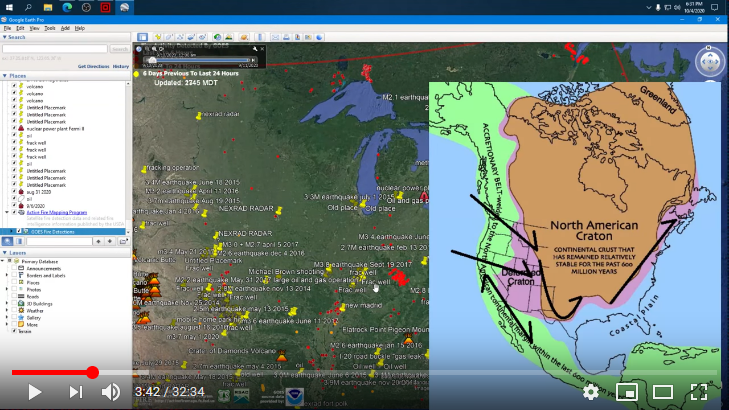